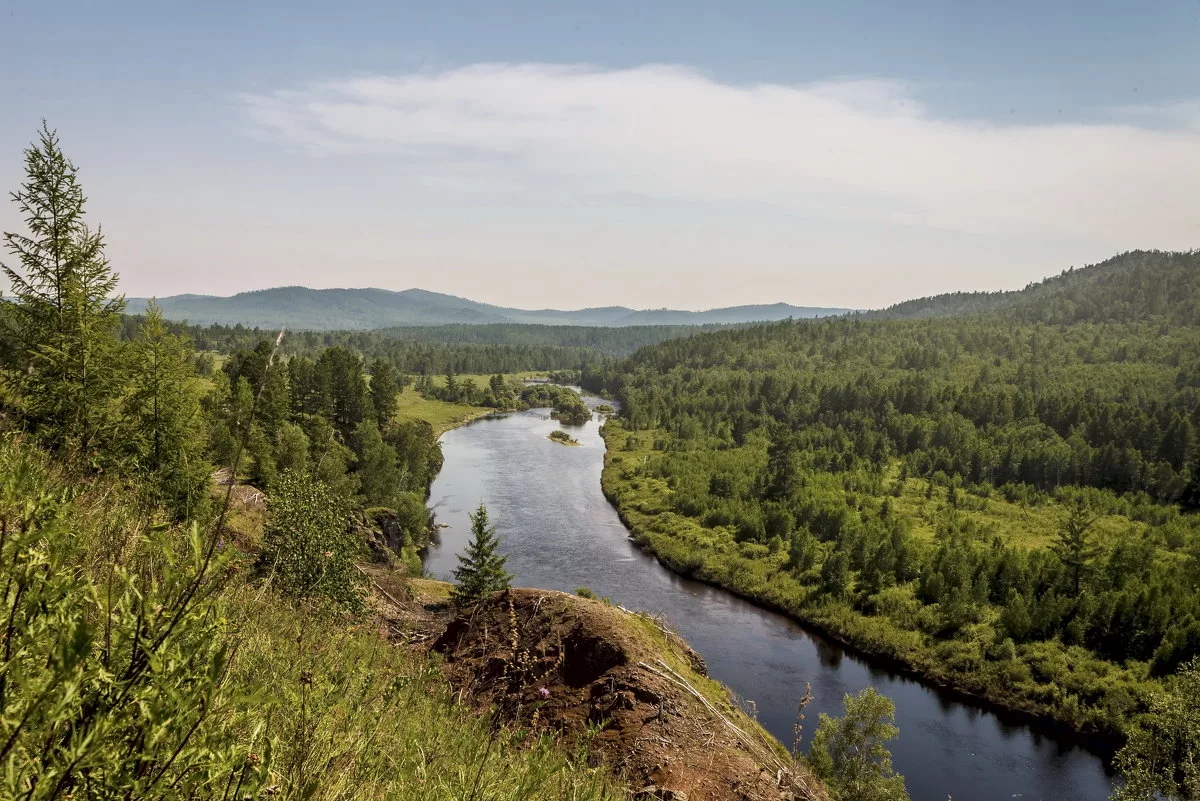 Родное ЗАБАЙКАЛЬЕ
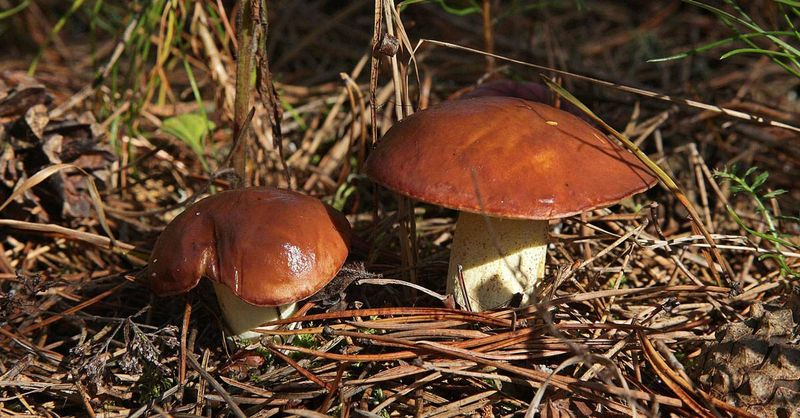 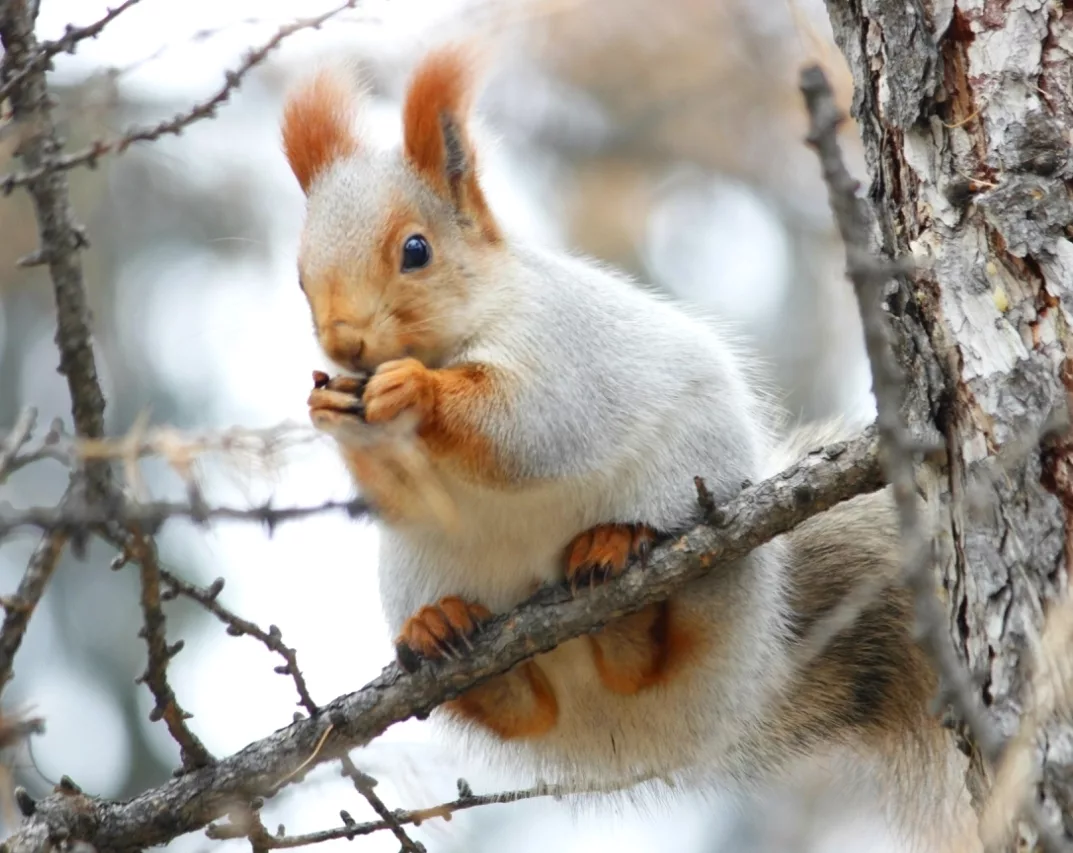 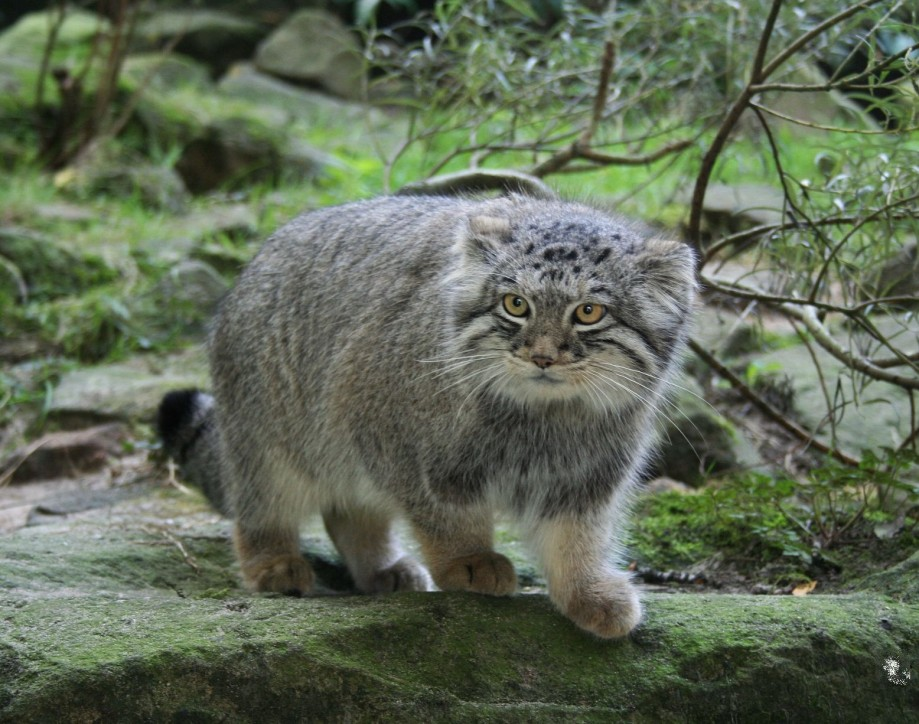 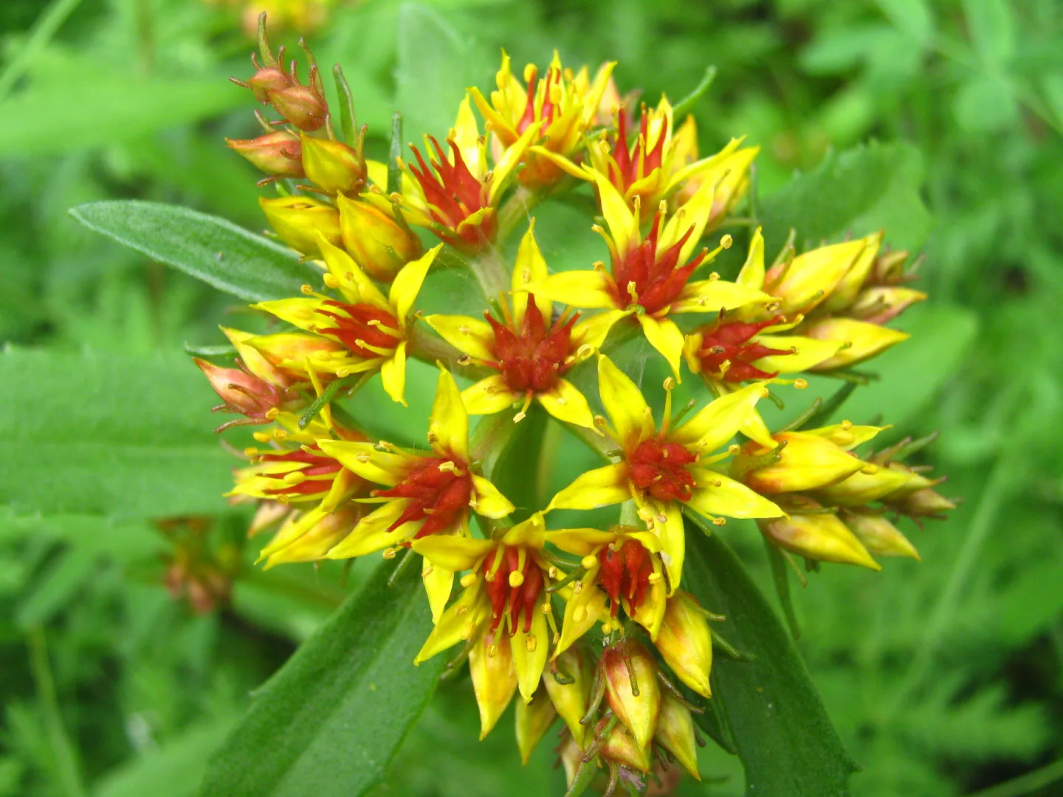 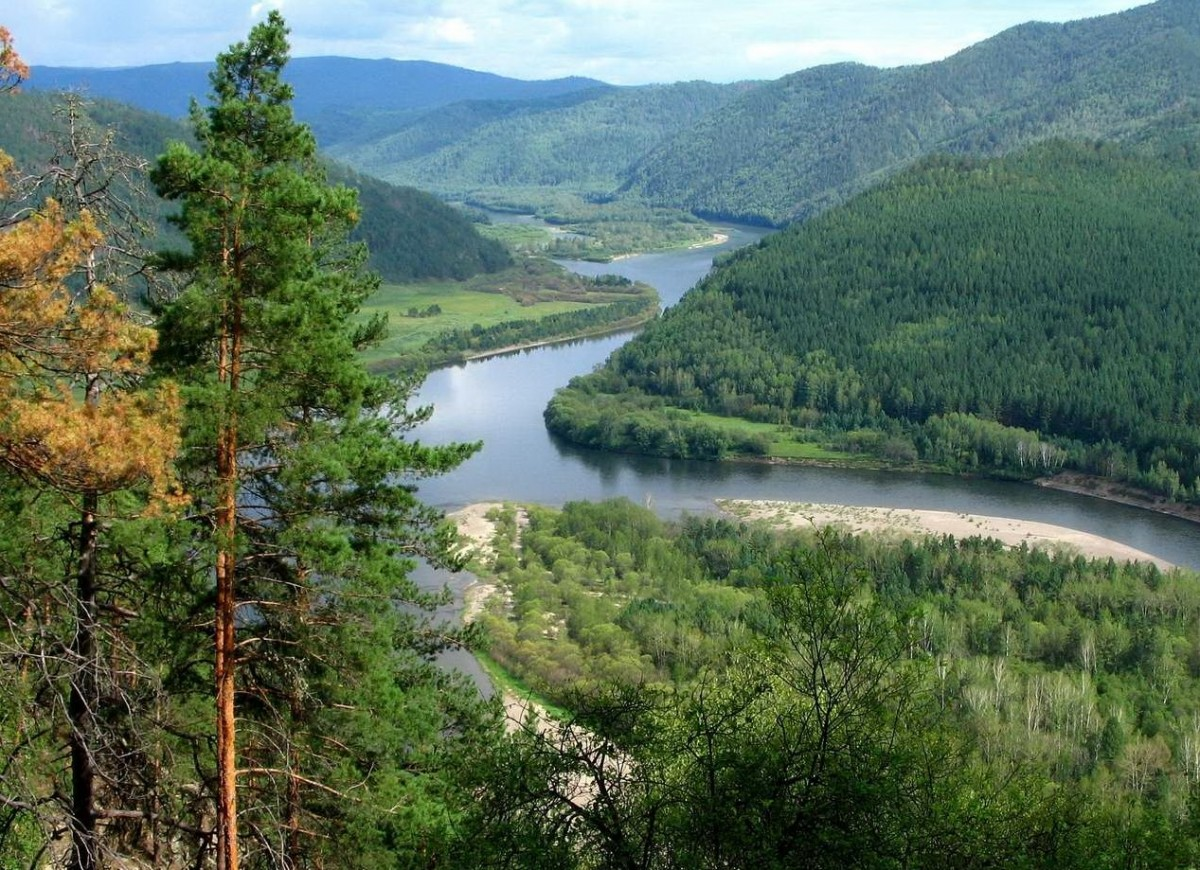 Георгий Граубин
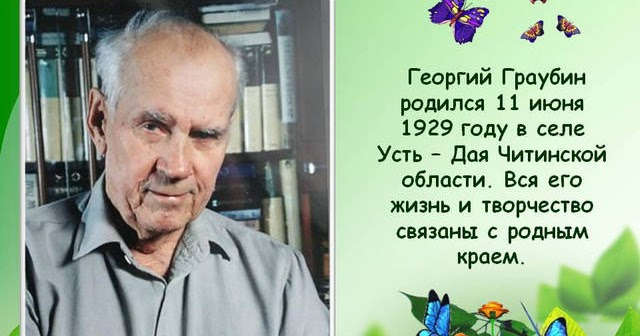 По страницам четырехэтажной тайги
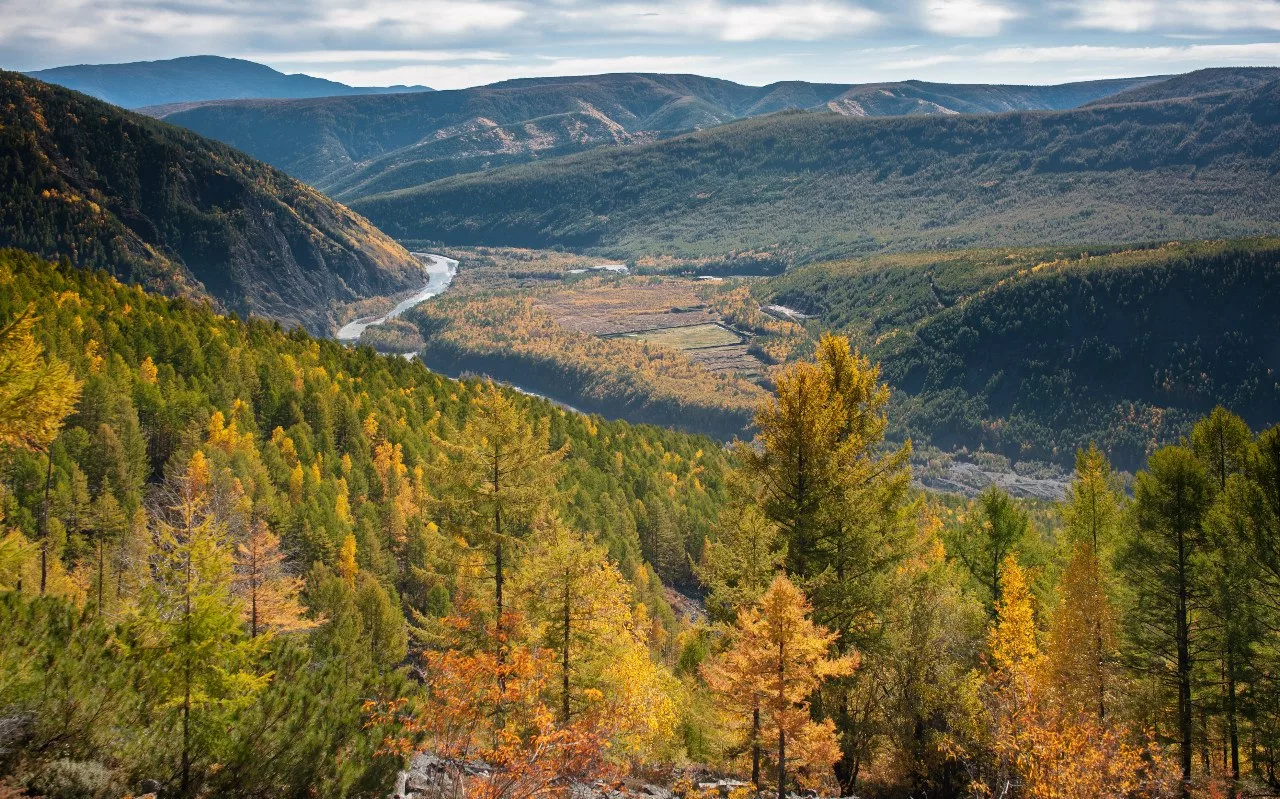 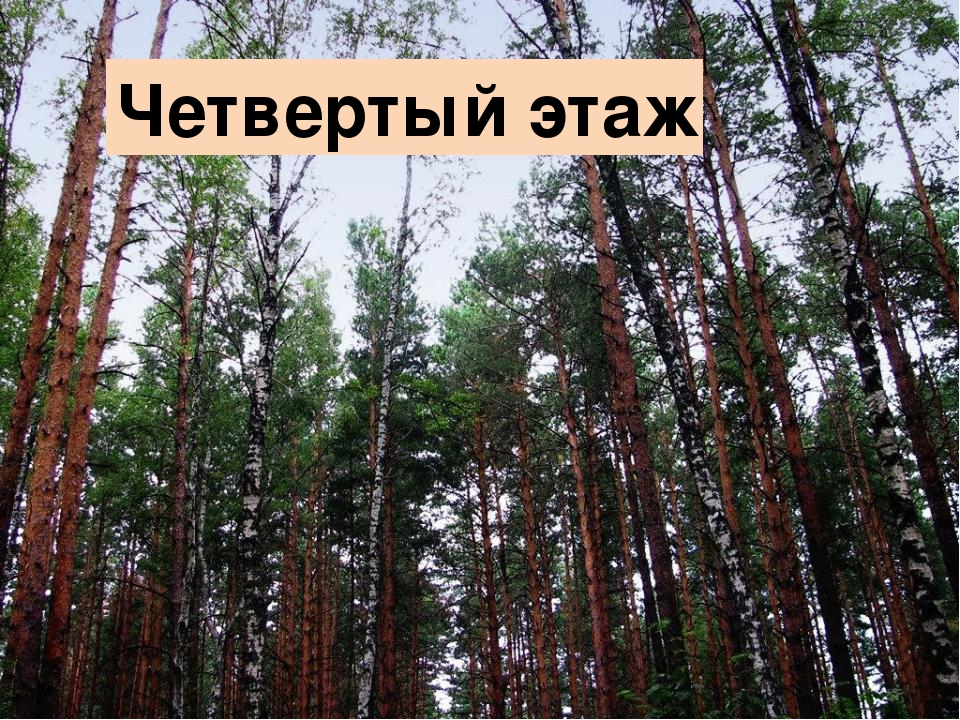 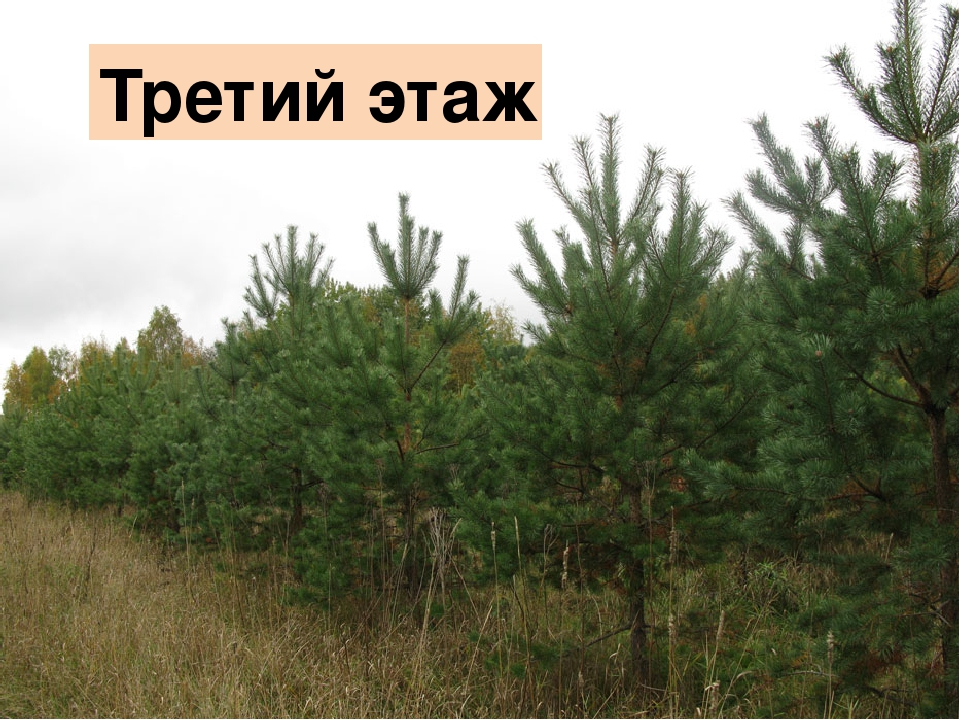 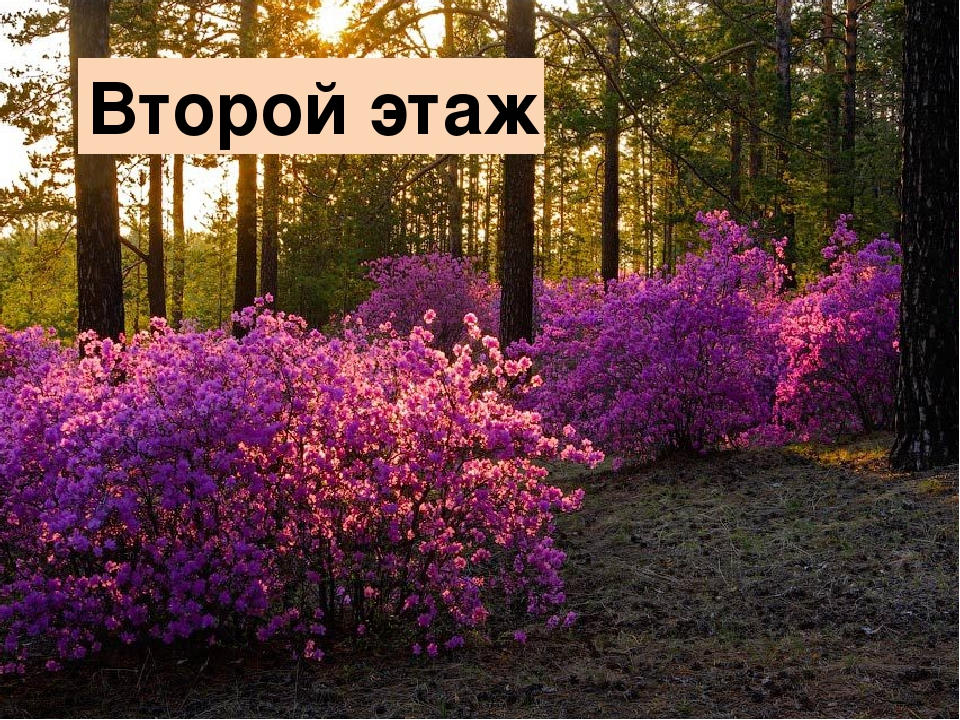 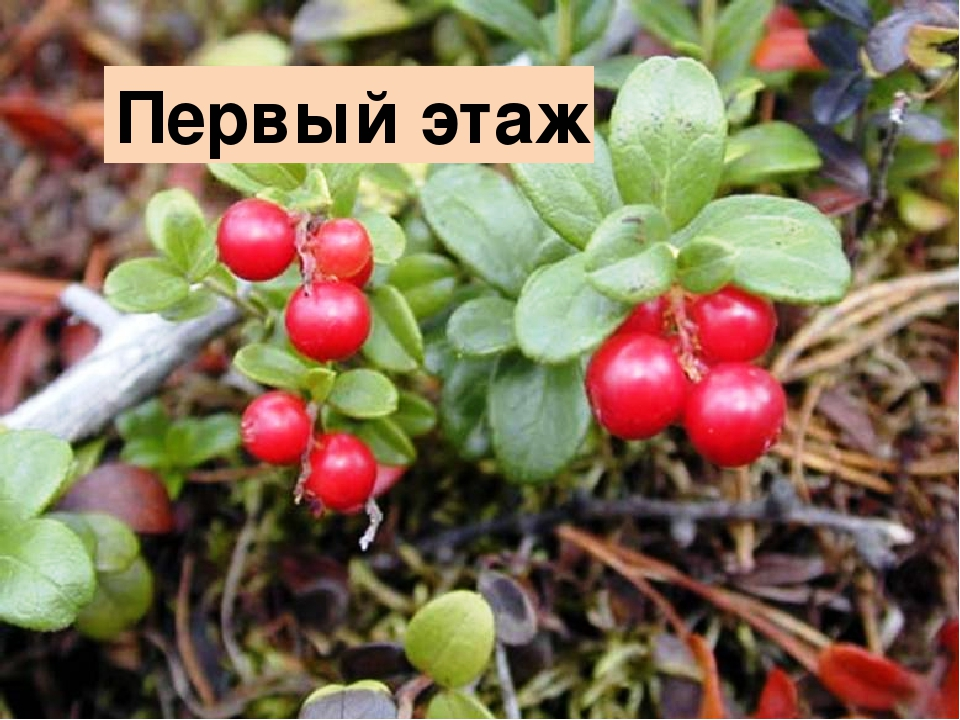 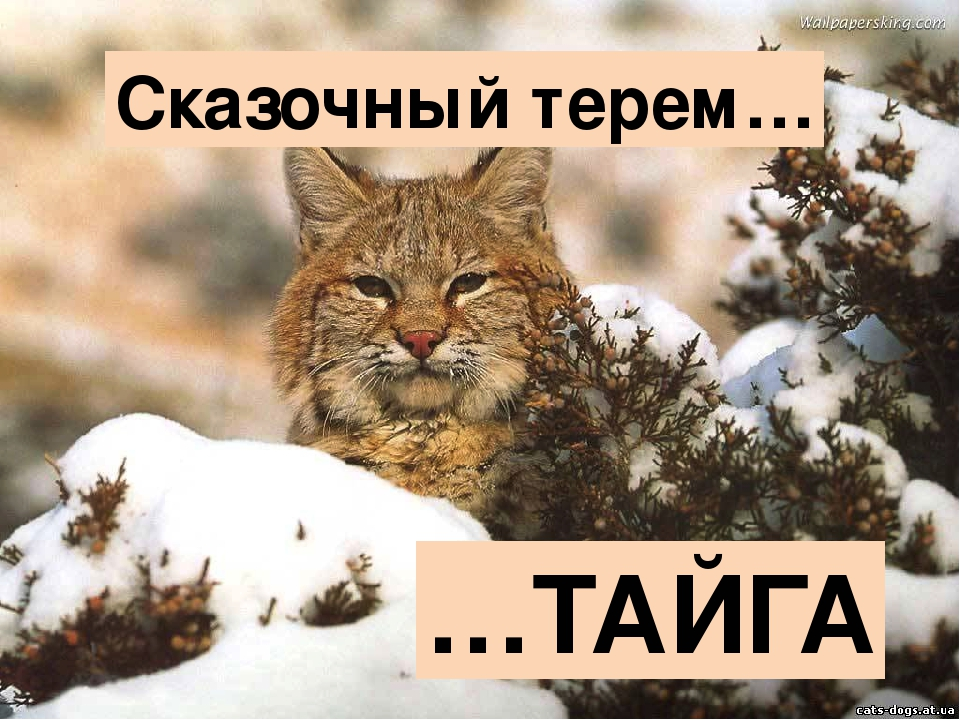 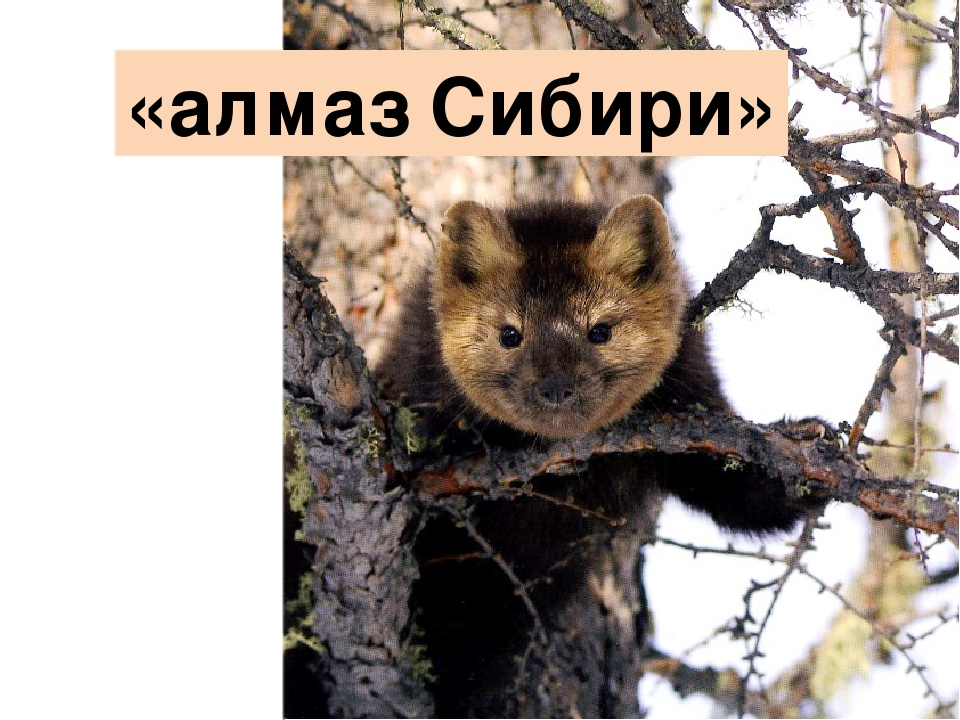 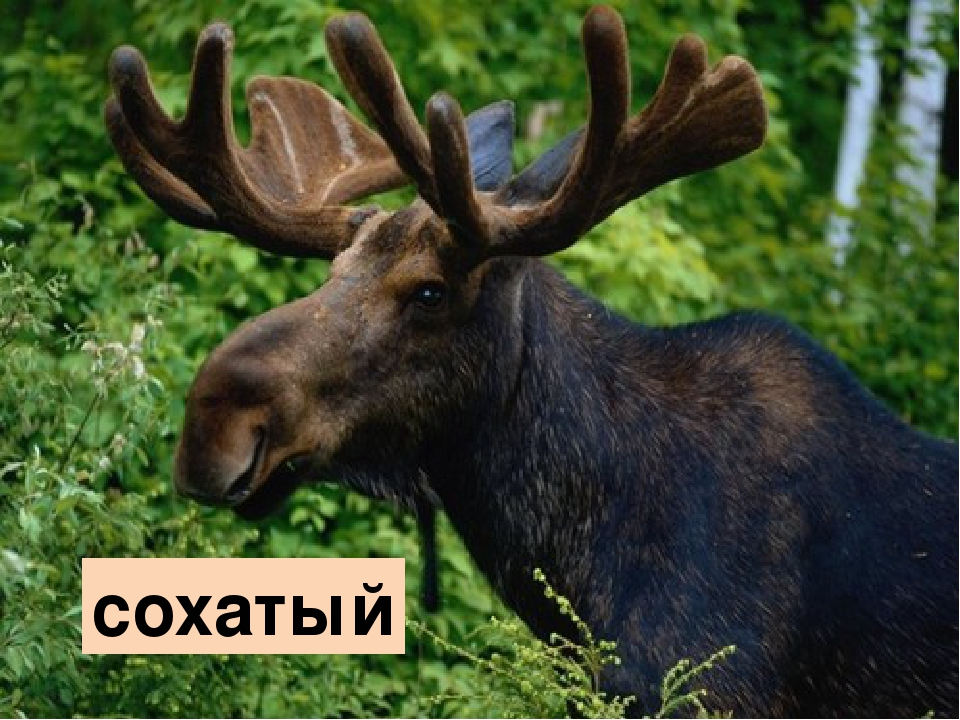 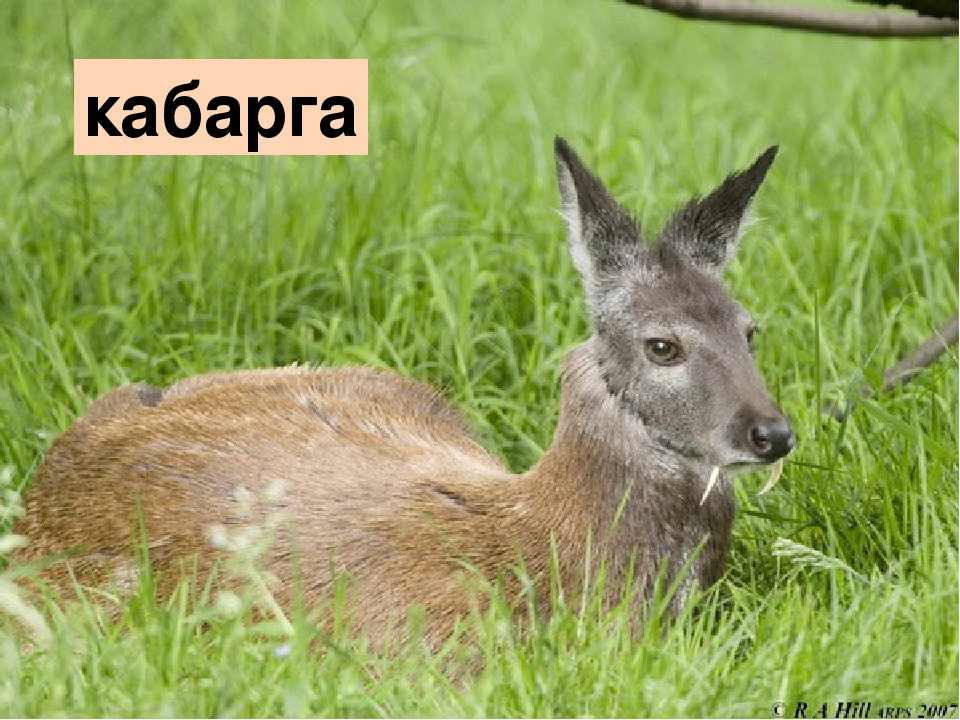 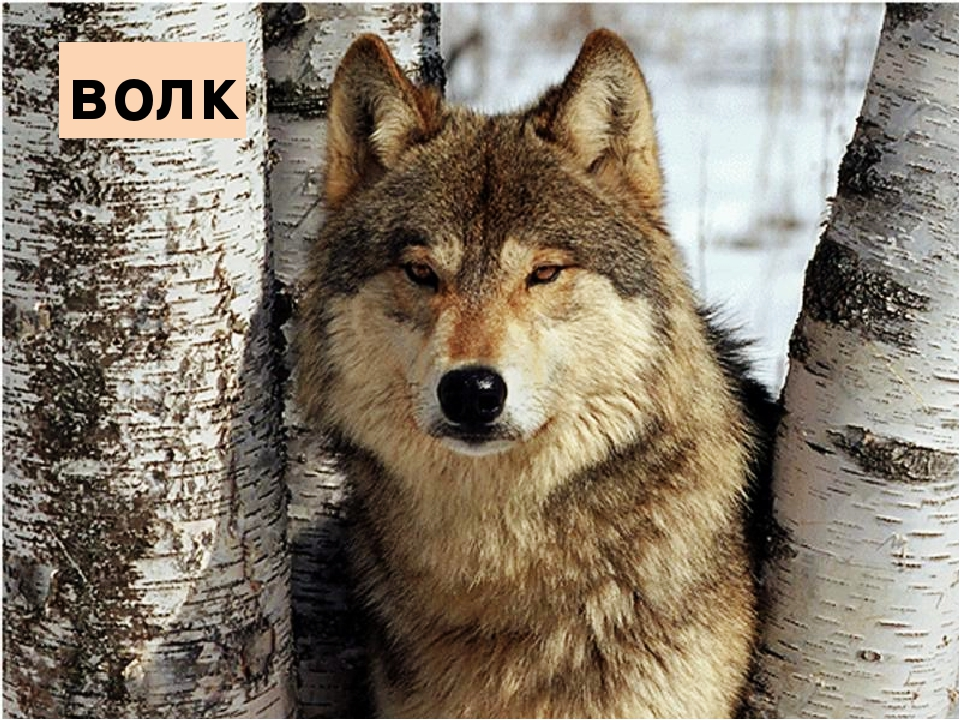 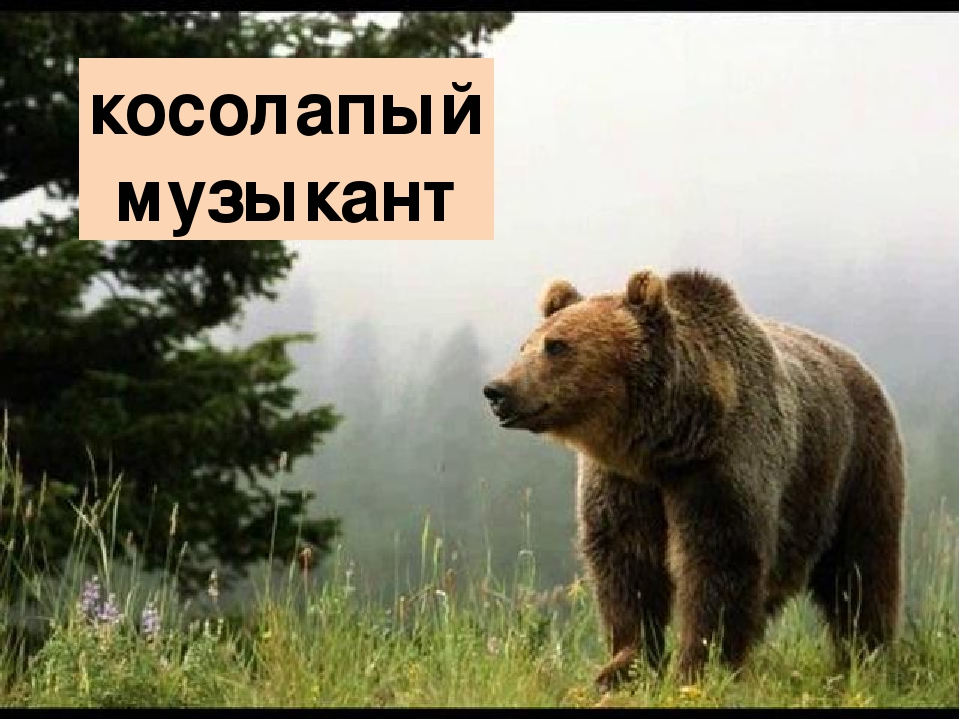 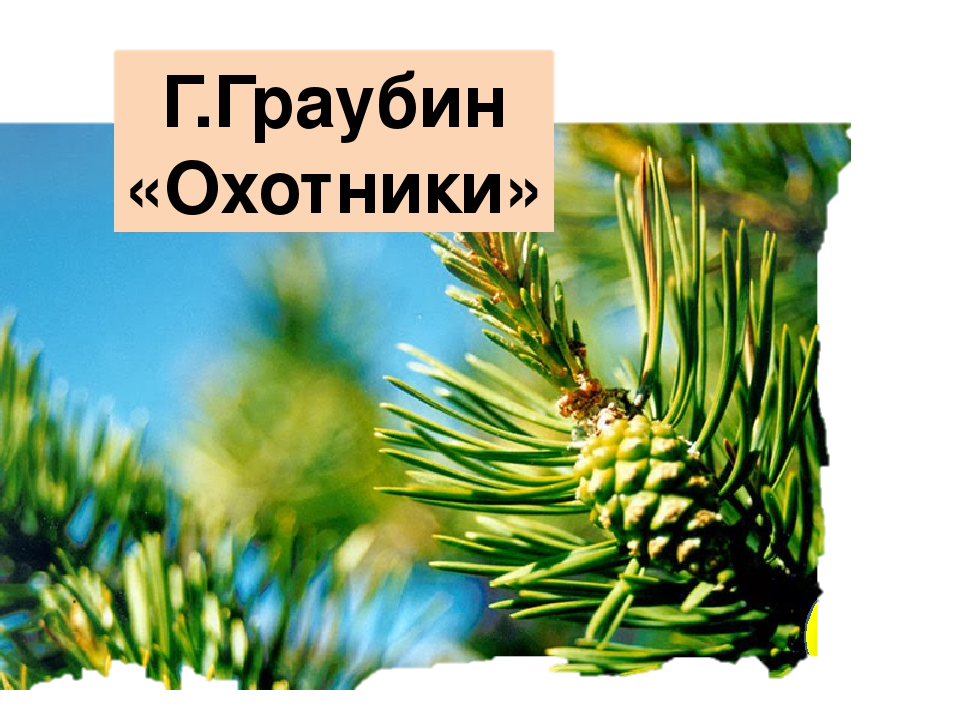 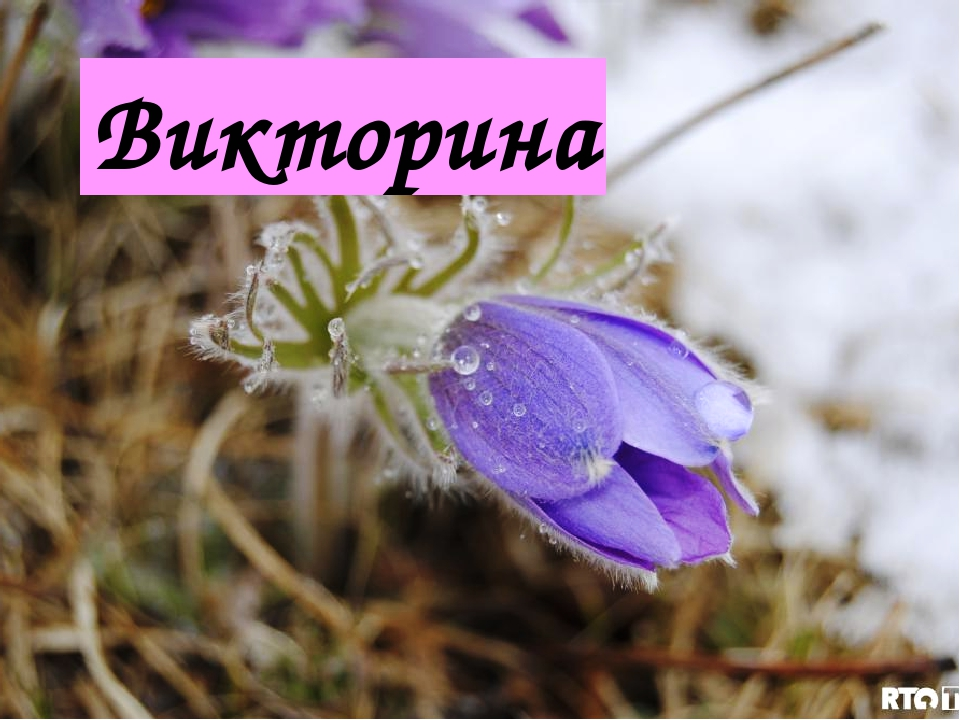 Вопрос 1
Вставьте пропущенное слово:
... - это за Байкалом,
Это там, где сопки и тайга,
Это там, снег по перевалом, 
Где зимой беснуется пурга.
ЗАБАЙКАЛЬЕ
Вопрос 2
Лесной сказочный терем очень больших размеров. Что это?
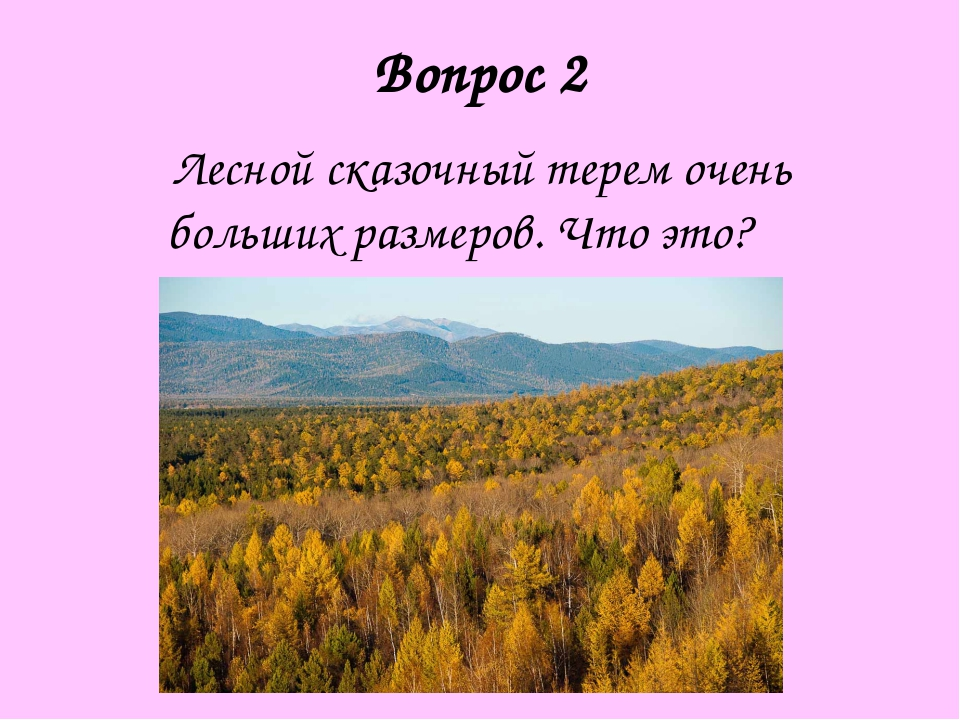 Вопрос 3
Сколько «этажей» в нашей забайкальской тайге?
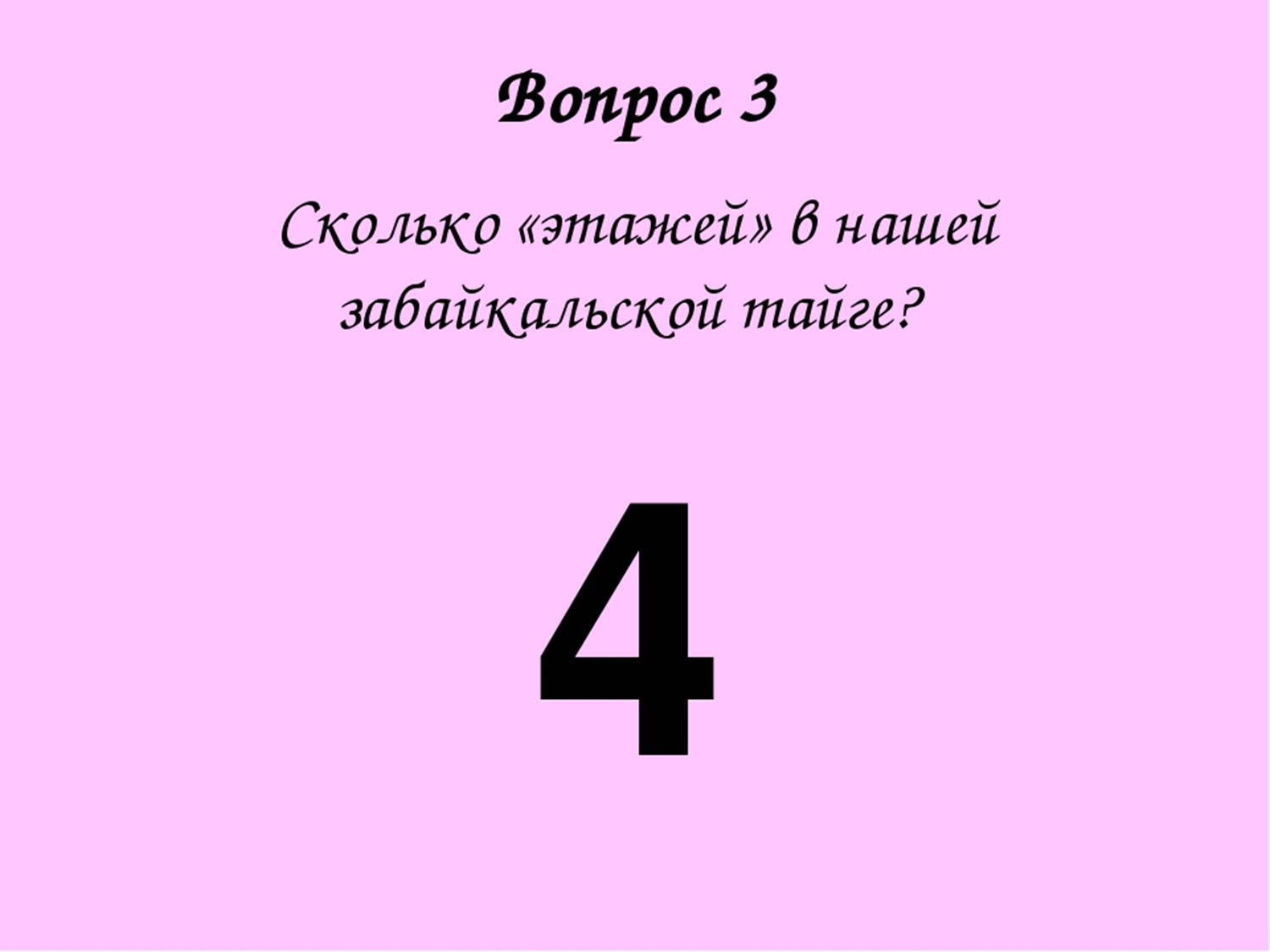 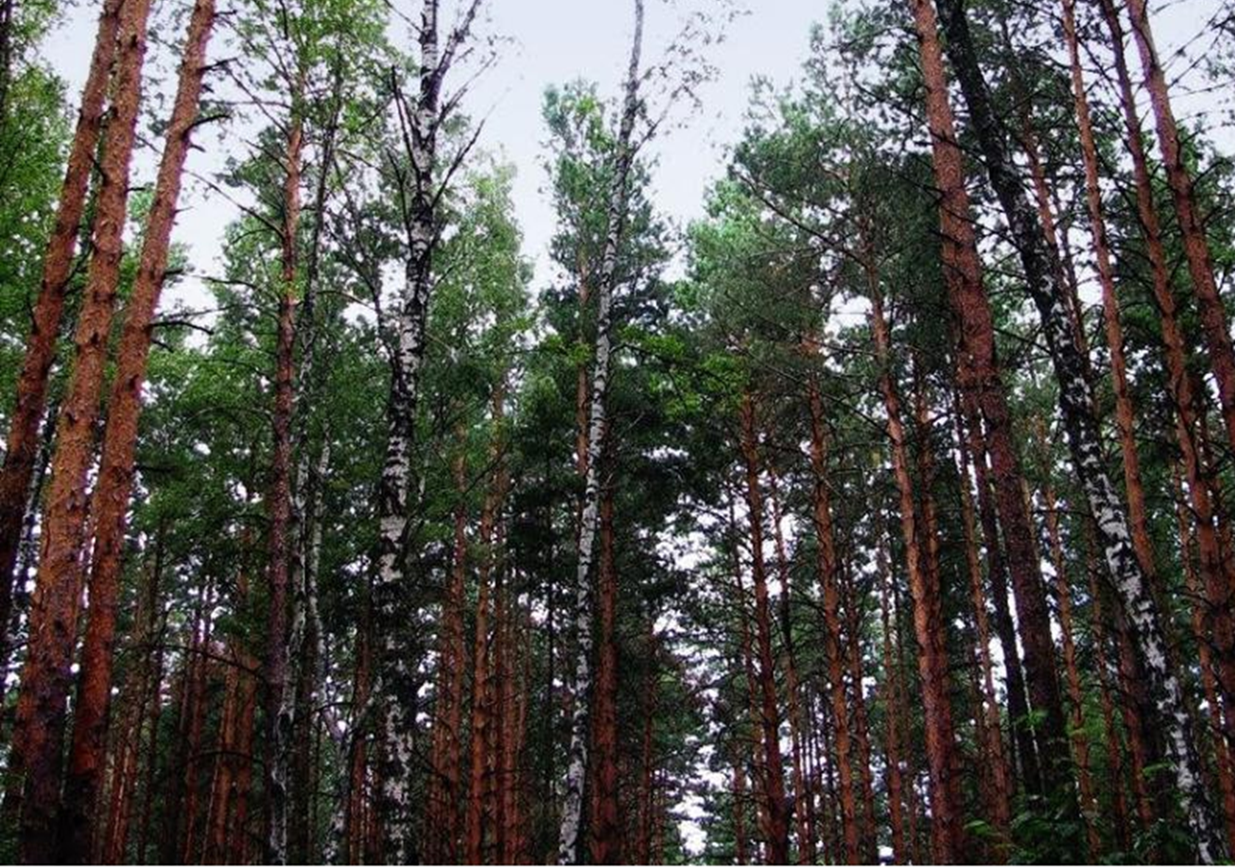 Вопрос 4
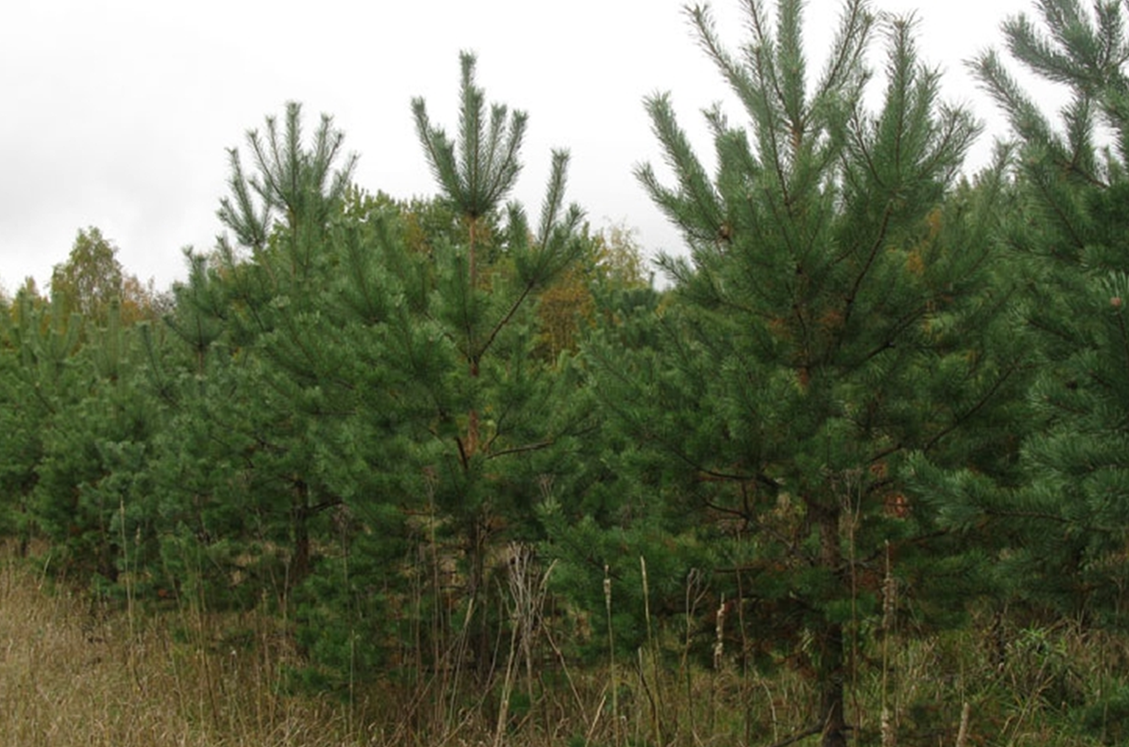 Назовите все четыре этажа
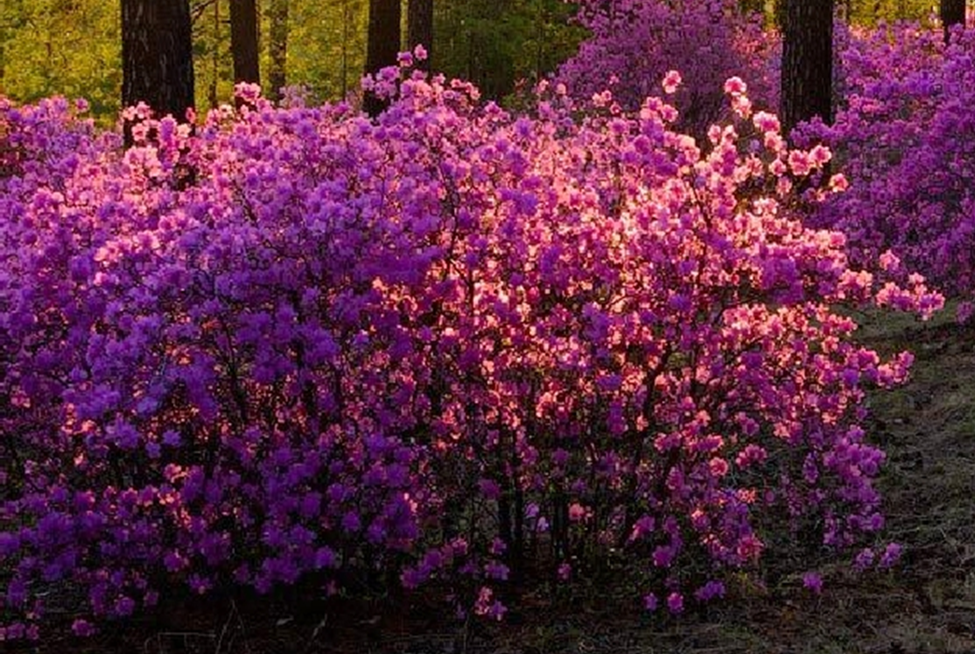 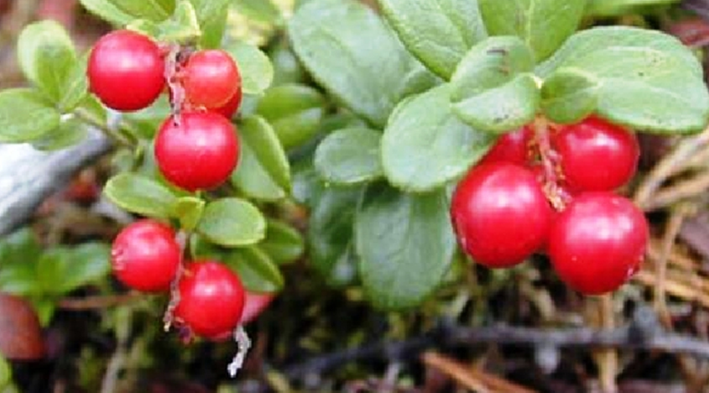 Вопрос 5
Какого зверька называют «бриллиантом Сибири»?
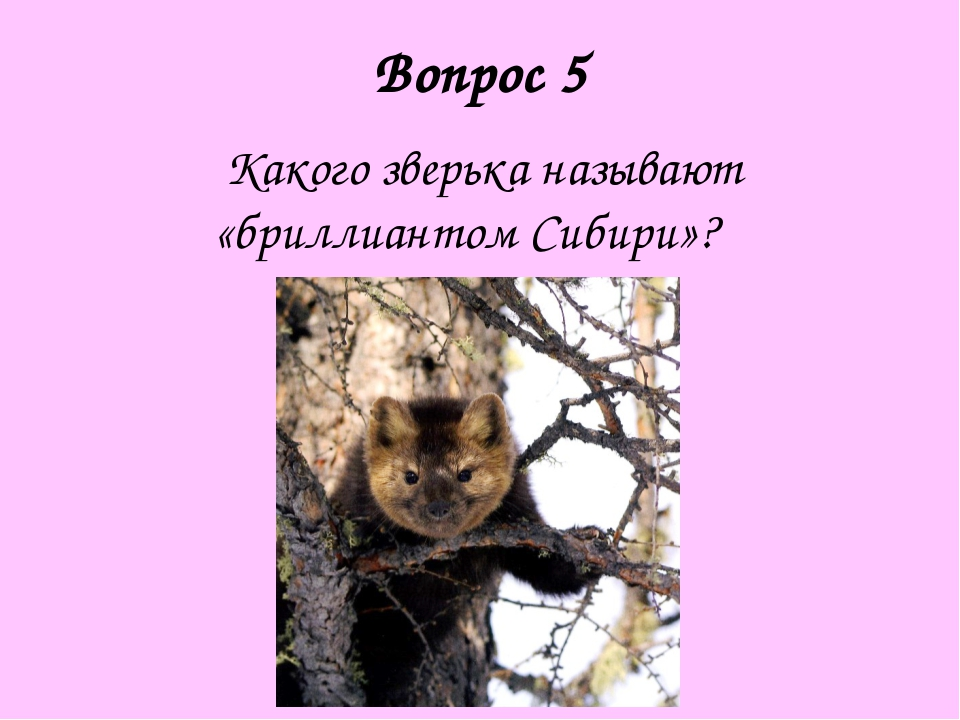 Вопрос 6
Самый крупный лось, проживающий в Сибири?
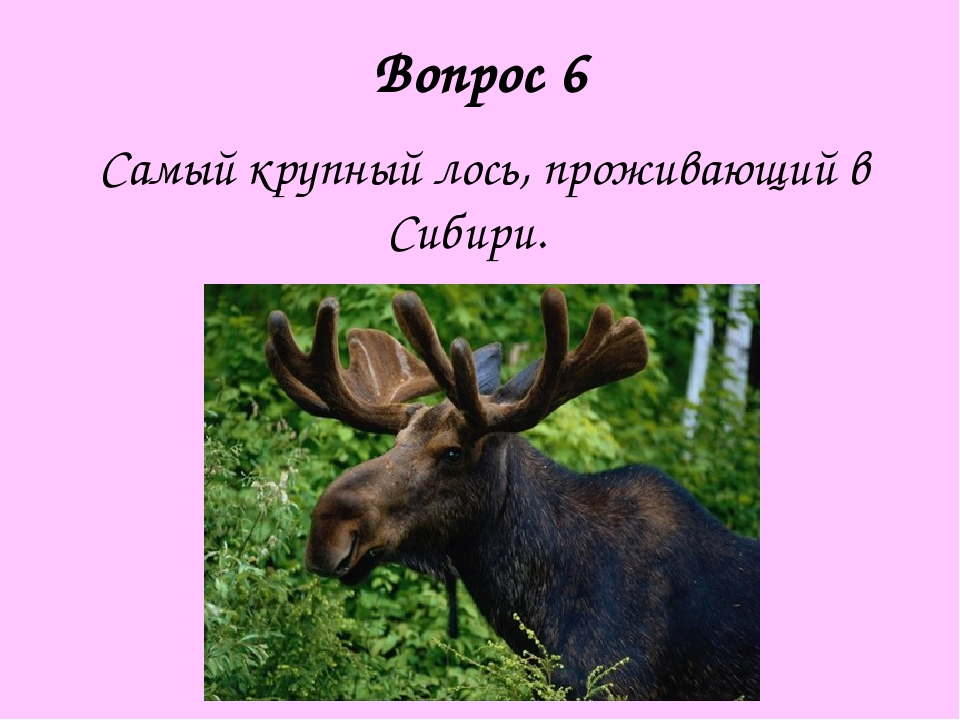 Вопрос 7
Самый маленький из сибирских оленей.
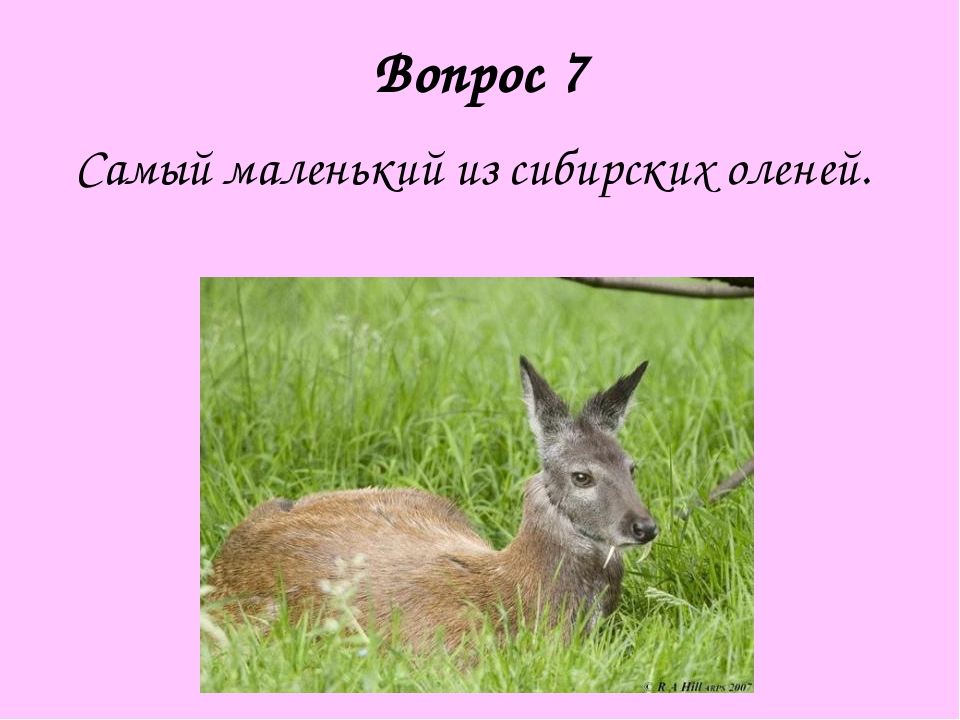 Вопрос 7
Таежный хищник, который может бегать со скоростью поезда.
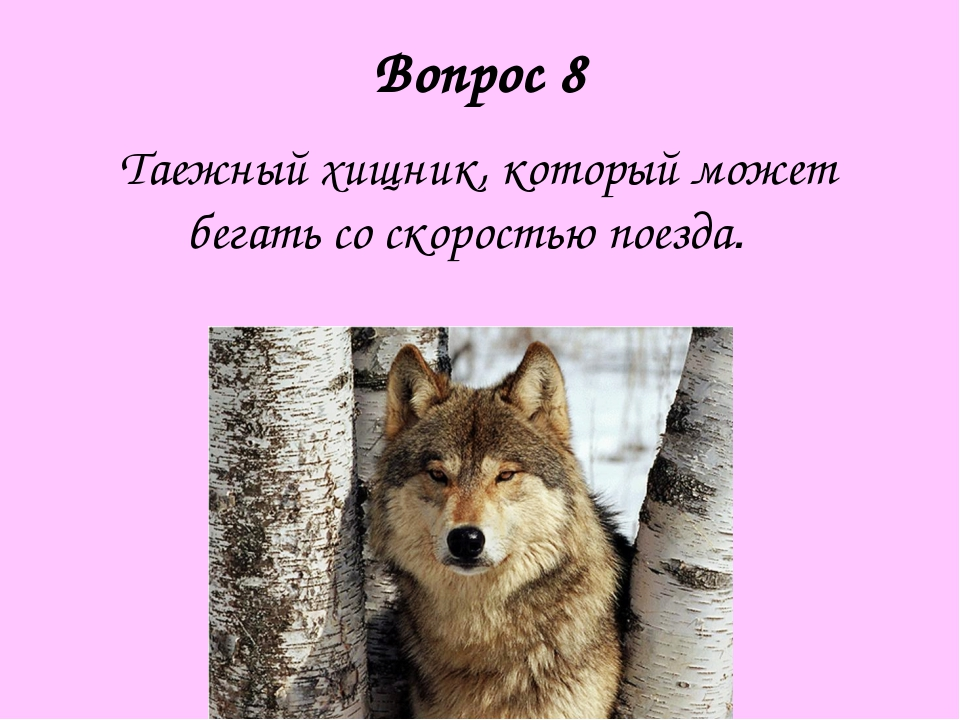 Вопрос 7
Как зовут таежного музыканта, играющего на лучине сухого дерева?
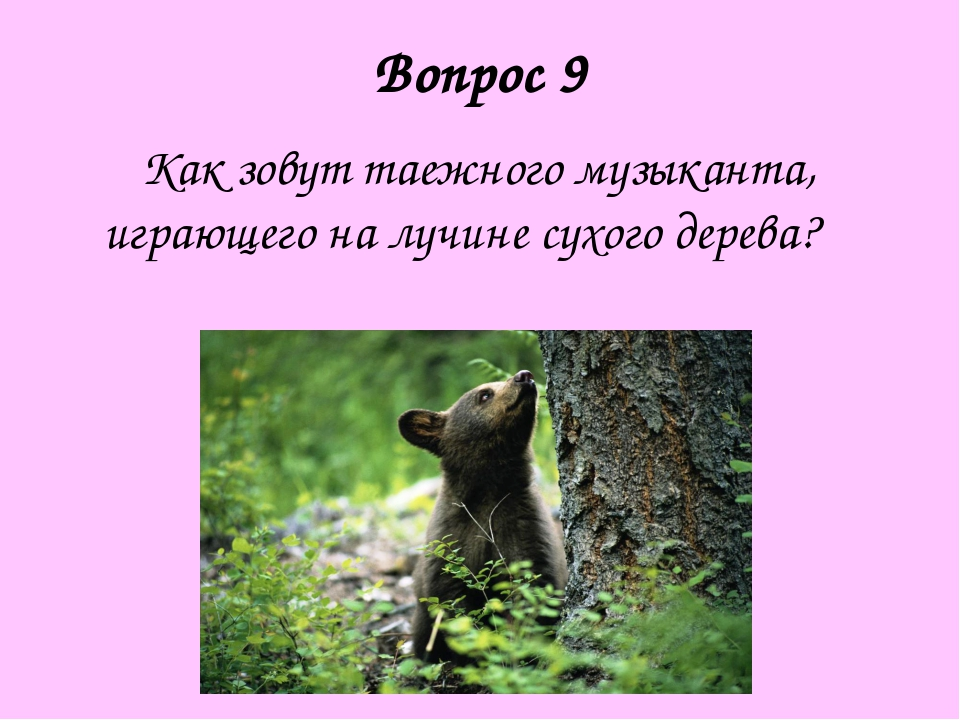 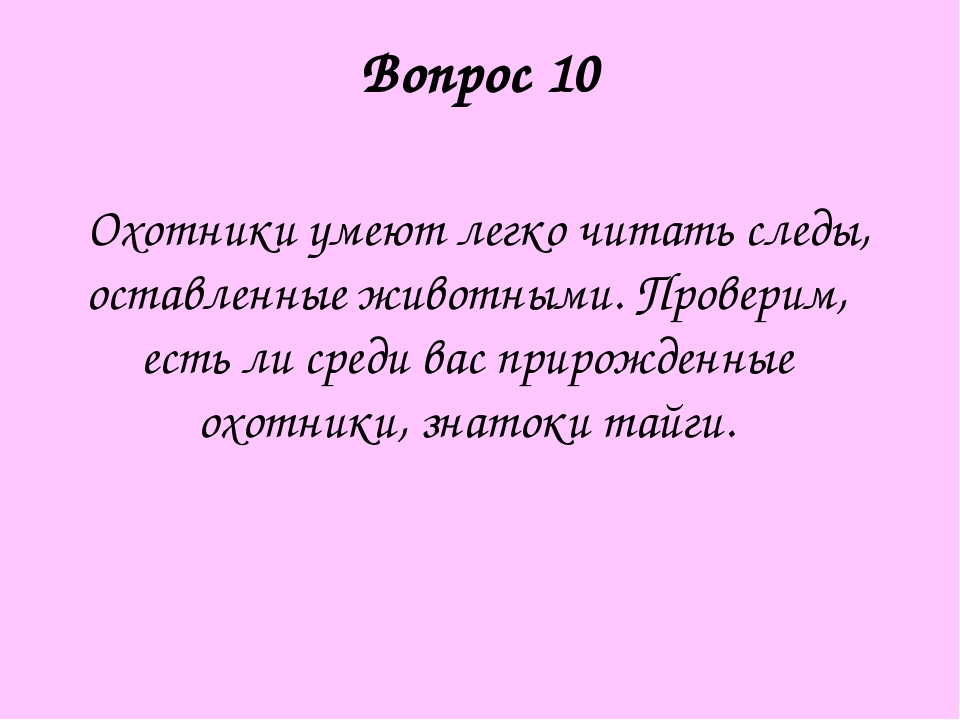